Certified Reasoning for Automated Verification
Asankhaya SharmaPhD Defense
Building Reliable Software
Formal Verification
Proving correctness of programs
Testing
Discovering bugs in programs
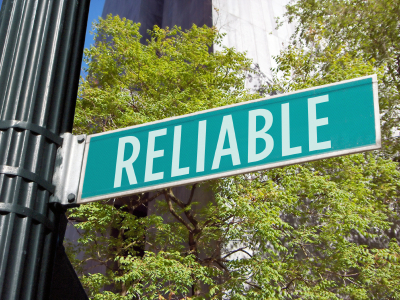 6/5/15
PhD Defense
2
Formal Methods Work
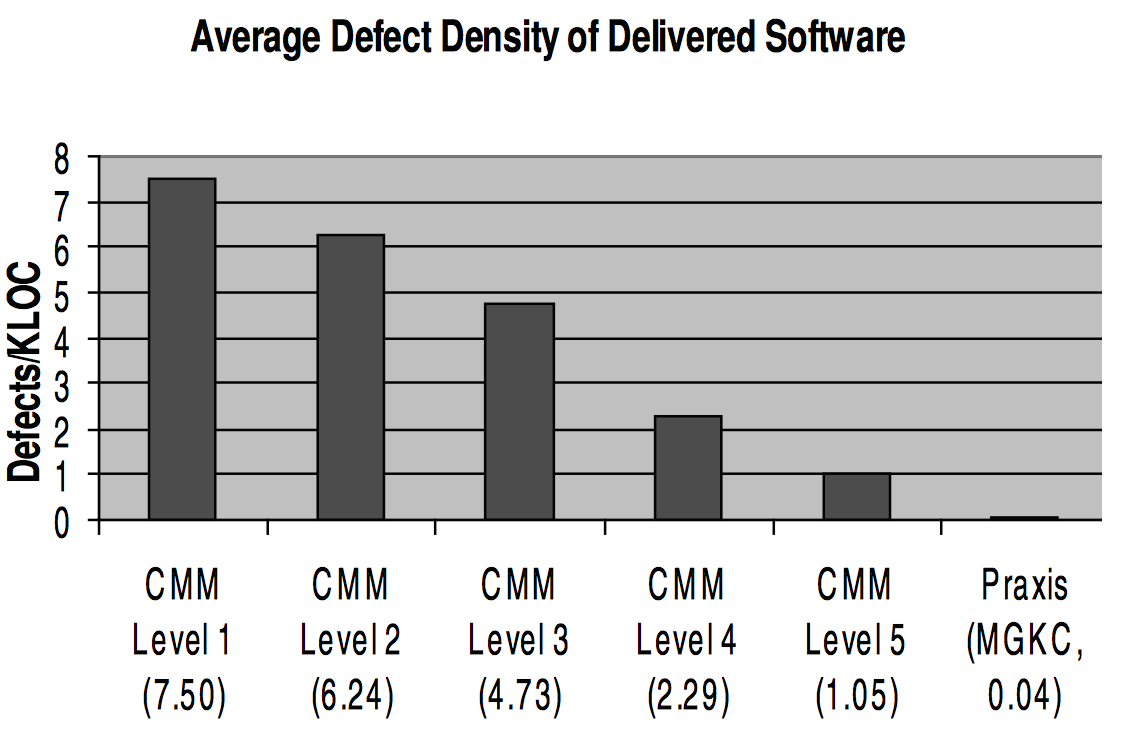 Hall, Anthony. "Realising the Benefits of Formal Methods." J. UCS 13.5 (2007): 669-678.
6/5/15
PhD Defense
3
Thesis
“Certified reasoning improves the correctness and expressivity of automated verification without sacrificing on performance”
6/5/15
PhD Defense
4
Certified Reasoning
Correctness is machine checked 
(Decision) Procedures
Proofs
Programs
Using the Coq Proof Assistant
6/5/15
PhD Defense
5
Automated Verification
Hoare Logic
Specify pre and post conditions for each method
Separation Logic
Heap manipulating programs
Separating  conjunction “*” denotes disjoint heaps
Using the HIP/SLEEK Verification System
6/5/15
PhD Defense
6
Why Certify?
Correctness
Find bugs in implementation of the verifier
Expressivity
Verifying more properties by extending decision procedures to cover richer domain/logic
Performance
Code generated from certified procedure should be scalable
6/5/15
PhD Defense
7
Thesis Contributions
Certified Decision Procedure (Omega++)
Certified Reasoning with Infinity
Certified Proof (HIPComp)
Specifying Compatible Sharing in Data Structures
Automated Verification of Ramifications in SL
Certified Program (SLEEK DSL)
Verified Subtyping with Traits and Mixins
6/5/15
PhD Defense
8
Certified Reasoning with Infinity
PAInf Domain
Presburger arithmetic (PA) is the first order theory of natural numbers with addition
Linear integer arithmetic with constant multiplication
We present Omega++,  a decision procedure for Presburger arithmetic extended with +∞ and -∞
Omega++ is implemented in Coq
Implementation is generated using extraction
Allows using infinity as a ghost constant in specifications
6/5/15
PhD Defense
10
Example
data node{int val;node next}

sortedll<min> == root::node<min,null>
			or root::node<min,p> * p::sortedll<mt> 				&  min <= mt
sortedll<min> == root = null & min = ∞ 
			or root::node<min,p> * p::sortedll<mt>
			&  min <= mt
val	         next
6/5/15
PhD Defense
11
Example
node insert(node x, node y) 
{// code for insertion into sorted list}
Pre -    y::node<v,null> 
		 & x = null
	or   x::sortedll<a> *	 	     
            y::node<v,null>
Post -  res::sortedll<b>
		& x = null & b = v
	or  res::sortedll<b>
		& b = min(a,v)
Pre -    x::sortedll<a> * 		 y::node<v,null>
Post -  res::sortedll<b> 
		& b = min(a,v)
More concise specification with infinity
6/5/15
PhD Defense
12
Related Work
Lasaruk, Aless, and Thomas Sturm. "Effective quantifier elimination for presburger arithmetic with infinity." Computer Algebra in Scientific Computing. Springer Berlin Heidelberg, 2009.
Kapur, Deepak, et al. "Geometric quantifier elimination heuristics for automatically generating octagonal and max-plus invariants." Automated Reasoning and Mathematics. Springer Berlin Heidelberg, 2013. 189-228.
6/5/15
PhD Defense
13
Omega++ Procedure
Quantifier Elimination
Normalization
Simplification
Omega
6/5/15
PhD Defense
14
Parameterized Semantics
Six different customized semantics
0 * ∞ : {0,⊥,∞}
Choose between a two valued or three valued logic
6/5/15
PhD Defense
15
(1) Quantifier Elimination
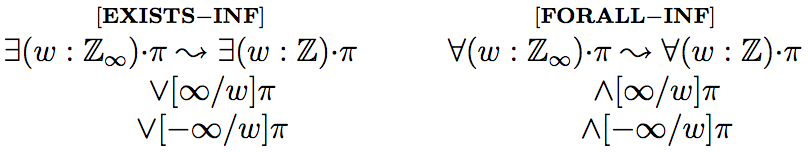 Reduce quantifiers to finite domain of integers
6/5/15
PhD Defense
16
(2) Normalization
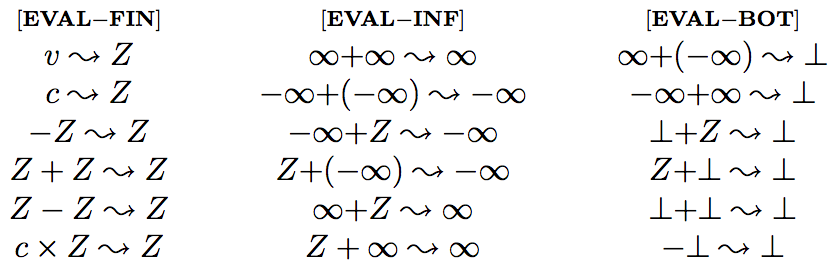 Evaluate variables in finite domain plus infinity symbols
6/5/15
PhD Defense
17
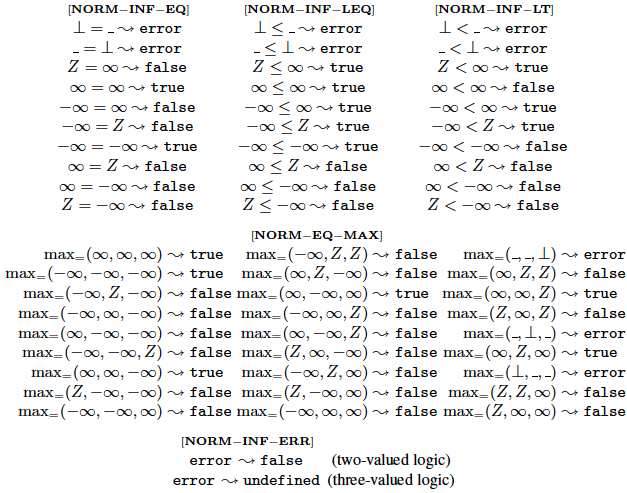 Eliminate infinities
6/5/15
PhD Defense
18
(3) Simplification
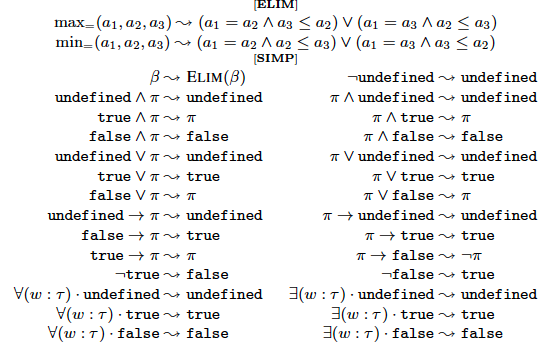 Eliminate min max and constant constraints
Propagate undefined
6/5/15
PhD Defense
19
(4) Omega
The formula is now in PA so we can use an existing decision procedure for PA to solve it
Omega Calculator
6/5/15
PhD Defense
20
Implementation
Omega++ is implemented in Coq
Program (in Gallina) and Proof
http://loris-7.ddns.comp.nus.edu.sg/~project/SLPAInf/ 
OCaml code is generated from Coq using extraction
Extracted code is integrated with HIP/SLEEK
6/5/15
PhD Defense
21
[Speaker Notes: Haskell and Scheme code can also be generated we use OCaml as we integrate with HIP/SLEEK]
Coq Development
Ratio of proof to program is 2.35
Proof scripts take 6+ minutes to type check

Simplification procedure was easy to write but difficult to prove due to large number of cases, we use Ltac (Coq’s proof tactic language) to automate the proof search
6/5/15
PhD Defense
22
Correctness
Prototype’s version of normalization did additional case analysis. Due to our careful
treatment of quantifier elimination we were able to prove that much of this case analysis was unnecessary in our Coq tool.

The Coq development identified a soundness bug in the OCaml prototype, which allowed the invalid transformation x ≥ y   x+1 > y, which is false when x = y = ∞
6/5/15
PhD Defense
23
Expressivity (and Conciseness)
6/5/15
PhD Defense
24
Optimizations
No desugaring of formulas 
Handling full constraint language with all operators made the proof more tedious but was important for performance
Support two kinds of quantifiers, over PA and PAInf
Program variables quantify over PA while specification variables over PAInf
Implement formula simplification
Keeps the size small but increased the time taken to check the proof scripts
Treat string (used for variables and arbitrary integers) in Coq as abstract
Use OCaml’s string data type which is more efficient
6/5/15
PhD Defense
25
Performance
6/5/15
PhD Defense
26
Specifying Compatible Sharing in Data Structures
Frame Rule
P
R
P * R
Frame Rule
P {c} Q
-------------------
P * R {c} Q * R
6/5/15
PhD Defense
28
From Separation to Sharing
Disjoint Heaps (*)
x::node<a,b> * y::node<c,d>
Aliased Heaps (&)
x::node<a,b> & y::node<c,d>
Overlaid Heaps (&*)
x::node<a,_> &* y::node<_,d>
6/5/15
PhD Defense
29
Overlaid Data Structures
6/5/15
PhD Defense
30
Compatible Sharing
Disk IO Scheduler
List of Nodes (ll) and Tree of Nodes (tree) 
The linked list and tree represent multiple views over same set of nodes
data node{int val;node next;node parent;node left;node right;}
6/5/15
PhD Defense
31
Related Work
Lee, Oukseh, Hongseok Yang, and Rasmus Petersen. "Program analysis for overlaid data structures." Computer Aided Verification. Springer Berlin Heidelberg, 2011.
Drăgoi, Cezara, Constantin Enea, and Mihaela Sighireanu. "Local Shape Analysis for Overlaid Data Structures." Static Analysis. Springer Berlin Heidelberg, 2013. 150-171.
6/5/15
PhD Defense
32
LL &* Tree
Field Annotations@A – Absent@I – Immutable
ll<S> == root = null & S = {}           or root::node<_@I,p,_@A,_@A,_@A> 
			* p::ll<Sp> & S = Sp U {root}
tree<p,S> == root = null & S = {}            	   or root::node<_@I,_@A,p,l,r> 
            	        * l::tree<root,Sl> * r::tree<root,Sr> 
		 		   & S = Sl U Sr  U {root}
x::ll<S> &* t::tree<_,S>
Memory FootprintS – Set of Addresses
6/5/15
PhD Defense
33
Memory Specifications
A memory specification of a predicate is of the form 
S->L
S is the set of addresses and
L is the list of field annotations
x::ll<S> &* t::tree<_,S>

XMem(x::ll<S>) =  
S->(node<@I,@M,@A,@A,@A>)

XMem(t::tree<_,S>) = 
S->(node<@I,@A,@M,@M,@M)
XMem(P) = {}->()XMem(H & P) = XMem(H)XMem(H1 * H2) = XMem (H1) DU XMem(H2)
XMem(H1 &* H2) = XMem(H1) U XMem(H2)

XMem(x::node<v@I,p>) = {x}->(node<@I,@M>)XMem(x::ll<S>) = S->()
6/5/15
PhD Defense
34
Compatible Frame Rule
Compatible(P,R)
Compatible(Q,R)
P {c} Q
-----------------------------------
P  &*  R  {c}  Q  &*  R
Same memory and compatible field annotations
6/5/15
PhD Defense
35
DISK IO Scheduler Example
void move_request(node q1s, node q2, node q1t)requires q1s::ll<S> &* q1t::tree<_,S> * q2::ll<T>ensures q1s::ll<Su> &* q1t::tree<_,Su> * q2::ll<Tu> 	& S = union(Su,{q1s}) & Tu = union(T,{q1s});{ 
	node c;	c = list_remove_first(q1s);	if (c == null) return;	tree_remove(c,q1t);	list_add_first(q2,c);	c = null;
}
6/5/15
PhD Defense
36
Implementation
Developed an entailment procedure using memory specification and compatible sharing
HIPComp Tool and Coq Proofs
A prototype in Objective Caml http://loris-7.ddns.comp.nus.edu.sg/~project/HIPComp/ 
Based on HIP/SLEEK verification system
Benchmark of Programs with Sharing
Examples from papers and system software
6/5/15
PhD Defense
37
Coq Development
Certified functions XPure (SLPA.v) and XMem (SLSET.v) are required to show the soundness of the compatible frame rule
6/5/15
PhD Defense
38
Correctness
Found two soundness issues
In the paper pen proof of XPure function given in [Chin 2012] a condition was missing (p!=0) in one of the cases
Certifying XMem function helped uncover a soundness bug in the implementation where the order of Matching and Splitting rules was wrong
Chin, Wei-Ngan, et al. "Automated verification of shape, size and bag properties via user-defined predicates in separation logic." Science of Computer Programming 77.9 (2012): 1006-1036.
6/5/15
PhD Defense
39
Expressivity (and Performance)
6/5/15
PhD Defense
40
Conclusions
Omega++ - a certified decision procedure for Presburger arithmetic extended with +∞ and -∞ 
Specification Mechanism for Overlaid Data Structures
Entailment Procedure for Verifying Programs with Compatible Sharing
6/5/15
PhD Defense
41
Future work
Certified Reasoning for Functional Correctness
Integrate full functional proofs done in Coq with automated proofs generated using HIP/SLEEK
End-to-End Verification
Mathematical Reasoning in Coq
Spatial Reasoning in HIP/SLEEK
6/5/15
PhD Defense
42
Thank You !
Questions ?
Contact
asankhaya@u.nus.edu

Publications
Certified Reasoning with Infinity [FM 15]
Verified Subtyping with Traits and Mixins [FSFMA 14]
Exploiting Undefined Behaviors for Efficient Symbolic Execution [ICSE (Student Research Competition) 14]
HIPimm: Verifying Granular Immutability Guarantees [PEPM 14]
A Refinement Calculus for Promela [ICECCS 13]
Towards Complete Specifications with an Error Calculus [NFM 13]
6/5/15
PhD Defense
43
Additional Slides
6/5/15
PhD Defense
44
Kleene’s weak three valued logic
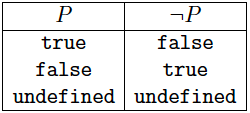 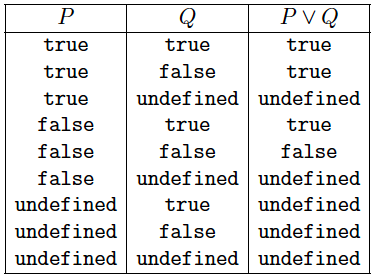 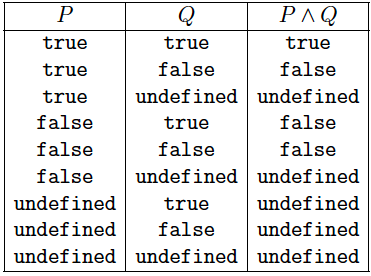 6/5/15
PhD Defense
45
PAInf is a domain extension
Valid both in PA and PAInf
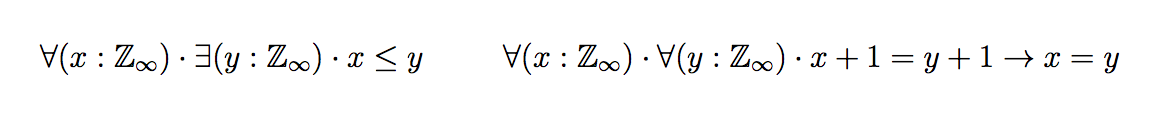 Valid in PA but Invalid in PAInf
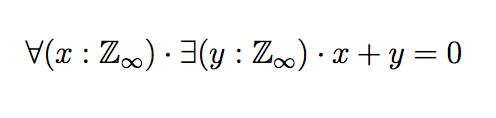 6/5/15
PhD Defense
46
Useful Properties of PAInf domain
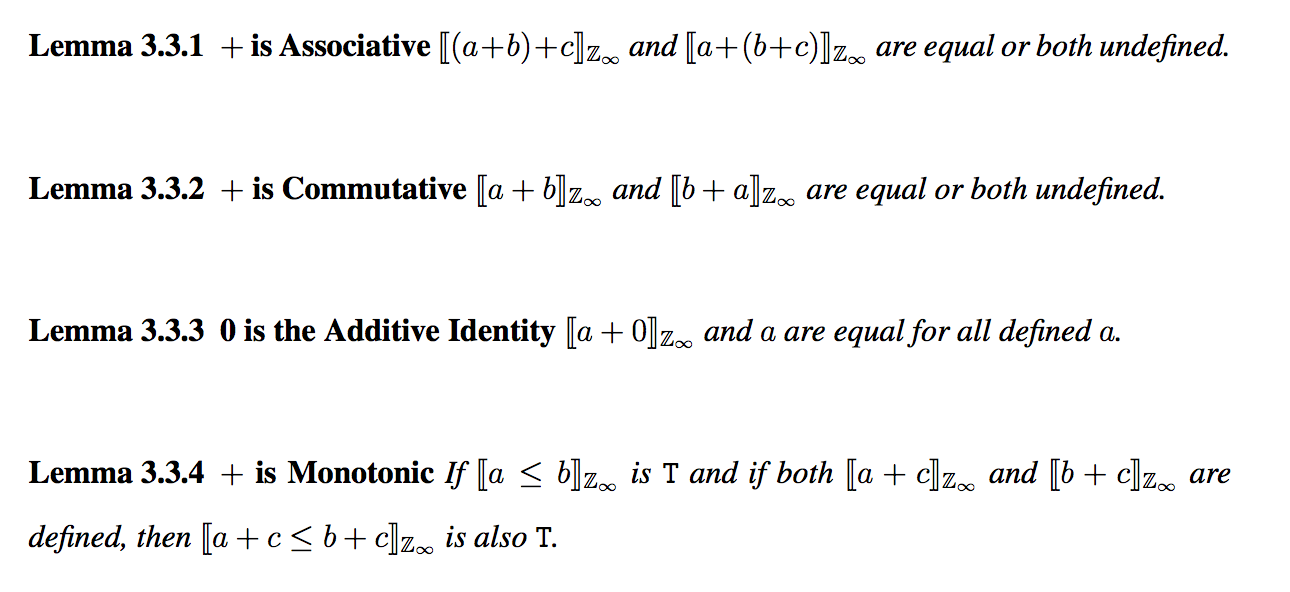 6/5/15
PhD Defense
47
Application
Quantifier elimination in PAInf for specification inference
Using [Kapur 2012] we support inference of octagonal size constraints using ghost infinity in the presence of heap-based verification
Kapur, Deepak. "Program analysis using quantifier-elimination heuristics." Theory and Applications of Models of Computation. Springer Berlin Heidelberg, 2012. 94-108.
6/5/15
PhD Defense
48
Specification Inference
6/5/15
PhD Defense
49
Conclusions
Omega++ - a certified decision procedure for Presburger arithmetic extended with +∞ and -∞ 
Integrated Omega++ in HIP/SLEEK verification system and evaluated the usefulness for verification and specification inference
6/5/15
PhD Defense
50
Verified Subtyping with Traits and Mixins
Object Oriented Design
S – Single Responsibility
O – Open Close
L – Liskov Substitution
I – Interface Segregation
D – Dependency Inversion

First proposed by Robert C. Martin in comp.object newsgroup in March 1995
6/5/15
PhD Defense
52
Liskov Substitution Principle
“Let q(x) be a property provable about objects x of type T. Then q(y) should be provable for objects y of type S where S is a subtype of T”
	-  Barbara Liskov and Jeannette Wing
6/5/15
PhD Defense
53
Behavior Subtyping
Useful to reason about design of class hierarchies
Stronger notion than typical subtyping of functions defined in type theory 
Function subtyping is based on contravariance of argument types and covariance of the return type
 Behavioral subtyping is trivially undecidable
If the property is “this method always terminates”
6/5/15
PhD Defense
54
Contributions
Subtyping with Traits and Mixins in Scala
By checking entailments in separation logic
Extend Scala with a domain specific language (SLEEK DSL)
Allows Scala programmers to insert subtyping checks in their programs
Case study on subtyping in Scala Standard Library
Verified subtyping in 67% of Mixins
6/5/15
PhD Defense
55
Traits and Mixins
Traits
Fine grained unit of reuse
Similar to abstract classes but some methods can have implementations as well
Mixin Composition (Mixin)
A class which contains a combination of methods from other traits and classes
Similar to multiple inheritance if the combination contains all methods of combined classes
6/5/15
PhD Defense
56
Traits Example
trait ICell { def get() : Intdef set(x : Int)}trait BICell extends ICell {private var x : Int  = 0def get() { x }def set(x : Int) { this.x = x }}
Similar to an Abstract Class
Implementation of ICell
6/5/15
PhD Defense
57
Traits Example (cont.)
trait Double extends ICell {abstract override def set(x : Int) {	super.set(2*x)	}}trait Inc extends ICell {abstract override def set(x : Int) {	super.set(x+1)	}}
6/5/15
PhD Defense
58
Mixins Example
OddICell (odd values)
class OddICell extends BICell with Inc with Double
EvenICell (even values)
class EvenICell extends BICell with Double with Inc
OddICellDoubleIncBICell
Class Linearization
EvenICellIncDoubleBICell
6/5/15
PhD Defense
59
Scala doesn’t enforce Subtyping
def m (c: BICell with Inc with Double) : Int { c.get }val oic = new OddICellval eic = new EvenICellm(oic)m(eic)
Both calls are allowed by the type system
Only object oic is subtype of c
6/5/15
PhD Defense
60
Verified Subtyping
A mixin can be represented as a separation logic predicate based on class linearization
OddICellDoubleIncBICellOddICell<this> == BICell<this,p> * Inc<p,q> * Double<q,null>
EvenICellIncDoubleBICellEvenICell<this> == BICell<this,p> * Double<p,q> * Inc<q,null>
6/5/15
PhD Defense
61
From Subtyping to Entailment
Subtyping can be reduced to checking entailment between the predicates
m(oic)OddICell<oic> |- BICell<c,p> * Inc<p,q> * Double<q,null>
Valid
m(eic)EvenICell<eic> |- BICell<c,p> * Inc<p,q> * Double<q,null>
Invalid
6/5/15
PhD Defense
62
SLEEK DSL
Implementation based on SLEEK
An existing separation logic based entailment prover
Supports user defined predicates and user specified lemmas
With Shape, Size, and Bag properties
http://loris-7.ddns.comp.nus.edu.sg/~project/SLEEKDSL/
6/5/15
PhD Defense
63
Implementation Overview
sleek.lib
SLEEK exe
sleek.dsl
sleek.inter
Scala Interpreter
Scala Programs
6/5/15
PhD Defense
64
Scala with SLEEK DSL
Insert checks in Scala programs to verify subtyping using SLEEK DSL
def m (c: BICell with Inc with Double) : Int { c.get }val oic = new OddICellval eic = new EvenICellif (OddICell<oic> |- BICell<c,p> * Inc<p,q> * Double<q,null> )	m(oic)if (EvenICell<eic> |- BICell<c,p> * Inc<p,q> * Double<q,null>)	m(eic)
6/5/15
PhD Defense
65
Experiments
Scala Standard Library
Considered four class hierarchies
Exceptions
Maths
Parser Combinators
Collections
6/5/15
PhD Defense
66
Results
Traits provide more flexibility, 33% of Mixins use Traits in a way that does not conform to subytping
6/5/15
PhD Defense
67
Conclusions
We use entailment proving in separation logic to check subtyping with Traits and Mixins
A domain specific language based on SLEEK to check entailments from Scala programs
Case study based on Scala Standard Library
6/5/15
PhD Defense
68
Perspectives
Lays the foundation for verifying OO Scala programs
Specification reuse with traits and mixins 
Inheritance verification
Static and Dynamic Specifications for traits and mixins
Avoid re-verification 
Compositional and modular
6/5/15
PhD Defense
69